2.1 Монтаж на термопомпа
БЛОК 2: Инсталиране на геотермални системи
Цели на модула
Добре дошли в модула: „Монтаж на термопомпа“
До края на този модул ще можете да:

1. Свържете и монтирате "топлообменник - термопомпа - разпределение"
2. Знаете често срещаните грешки и как да ги избегнете
[Speaker Notes: Guidelines for the Trainer

This .ppt file is a template to be used from VET providers in order for them to prepare the training material. 

We suggest 30 up to 40 .ppt slides for one (1) hour of the training program. 

There are 3 predefined slides to be filled in by you, entitled “Module Objectives”, “Conclusion”, “End of module”. 

Material should be sent in editable format. 

Suggested font: Arial
Required font size: 16
Suggested line spacing: 1,5
ppt/pptx file should have a clear structure and defined units and unique slide titles
ppt/pptx slide contents should not exceed the predefined margins
Images, diagrams etc should be accompanied with a description
If you want to include comprehension questions (multiple choice, multiple responses, true/false, matching etc.) to enhance users’ understanding of the theory, you should embody them in the ppt/pptx file.
Questions that will be used for self assessment and final assessment quizzes should follow a predefined format that will be sent from SQLearn in an .xls file]
Въведение
Правилната инсталация на термопомпата е важна, за да се гарантира контролирана работа след това.

Преди да инсталирате термопомпата:

- Прочетете внимателно инструкциите за монтаж на производителя
- Уверете се, че са налични всички необходими инструменти и части.
- Уверете се, че са спазени всички инструкции за безопасност.
Въведение
Всеки производител предоставя инструкции за инсталиране на своите специфични термопомпи, адресирани до отговорния инсталатор, а не до крайния потребител.
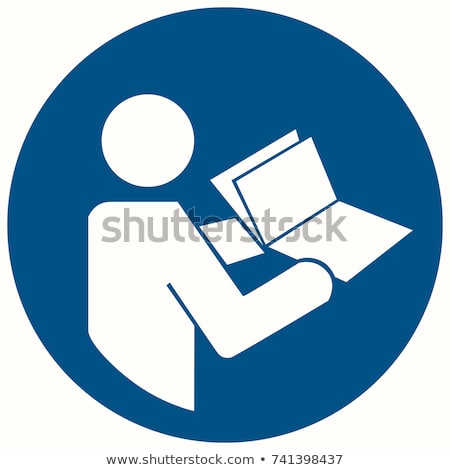 Можете да намерите пример (термопомпа Vaillant) тук:
https://www.vaillant.co.uk/downloads/flexotherm/flexotherm-5-11kw-230v-installation-manual-919861.pdf
Прочетете го внимателно, преди да продължите с устройството
[Speaker Notes: Pic shutterstock

Link ingerman https://www.vaillant.de/downloads-1/anleitungen-1/flexotherm-compact/0020196687-01-1443091.pdf]
Изисквания към мястото за монтаж
Изисквания към мястото за монтаж

- сухо
- без замръзване
Допустима температура на околната среда: 7… 25 ℃
Допустима относителна влажност на въздуха: 40… 75%
Транспортиране на термопомпата
Топлинните помпи имат несъществено тегло.
В зависимост от мощността и вида на термопомпата може да тежи до 200 кг - включително системи за еднофамилна къща.
Някои производители предлагат модулна термопомпа, която се транспортира на няколко части и се сглобява на място. Също така тук основните модули достигат тегло от ~ 100 кг.

Поради тази причина са необходими подходящи транспортни средства и персонал за транспорт. Обърнете внимание и на транспортните маршрути до строителните услуги или транспорта в къщата (например по стълбище към мазето).
Минимални размери
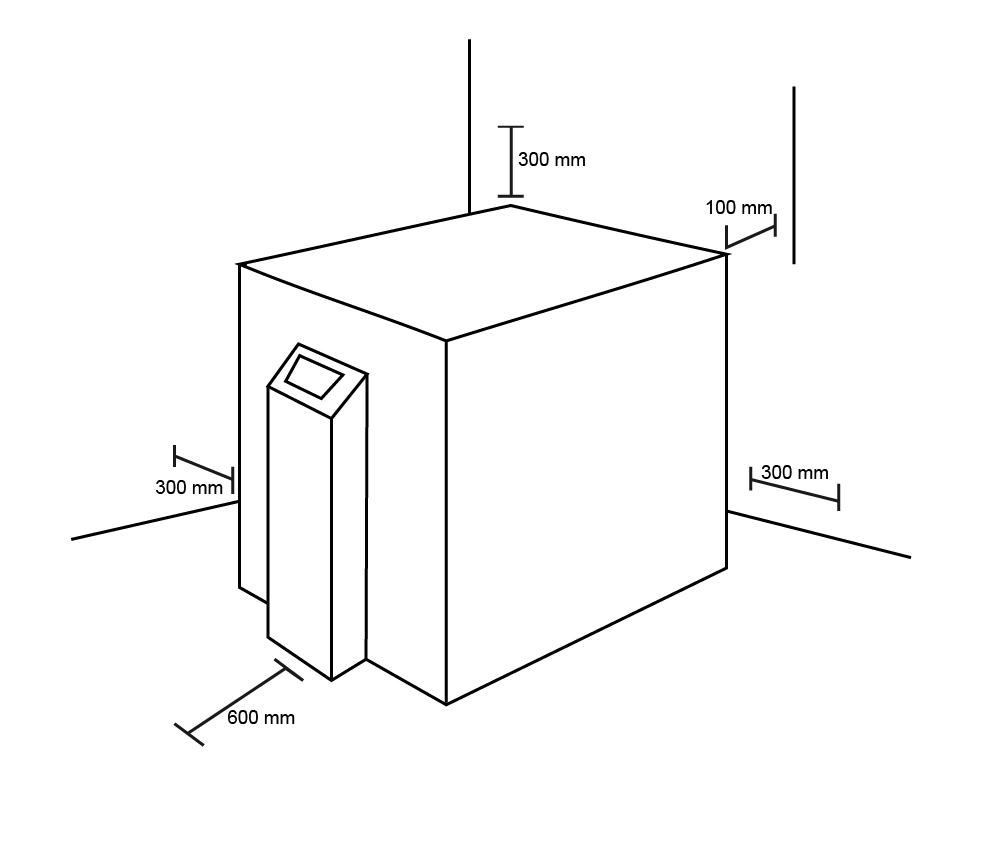 [Speaker Notes: Pic hs bo]
Място за монтаж
Има ли достатъчно място за монтажа

- за термопомпата
- за монтаж и връзки
- за възможен буферен съд

Достъпът до мястото за монтаж достатъчно голям ли е, за да се транспортира термопомпата до мястото на монтаж?
Хидравлична инсталация
Инсталиране на свързващите тръби в съответствие с размерите и чертежите за свързване
Свързване на термопомпата към отоплителния кръг
- Монтирайте предпазен клапан с манометър.
- Инсталирайте сепаратор за въздух / мръсотия в обратния поток на отоплителния кръг.
 - Свържете отоплителния поток към връзката на топлинния поток на термопомпата.
- Свържете връщането за отопление към връзката за връщане на отопление на термопомпата
- Изолирайте всички тръби на отоплителния кръг, както и връзките към термопомпата, така че да са паропропускливи,
Хидравлична инсталация
Инсталиране на свързващите тръби в съответствие с размерите и чертежите за свързване
Свързване на термопомпата към отоплителния кръг
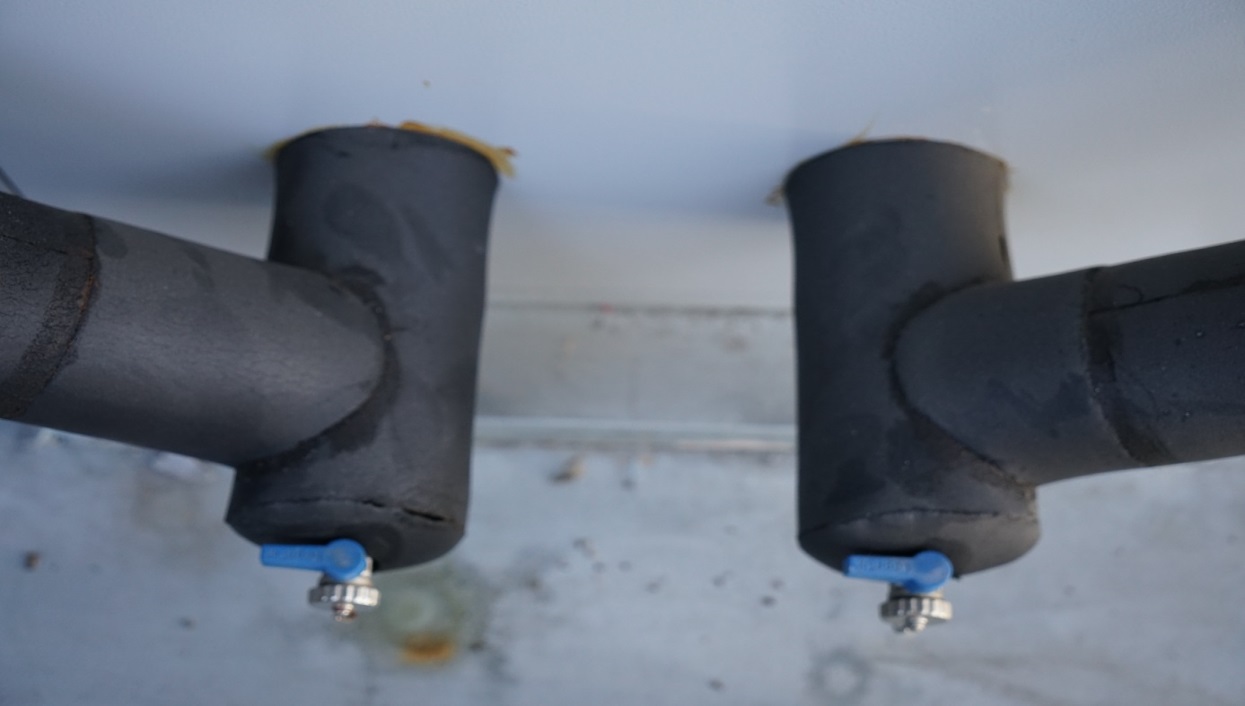 [Speaker Notes: Pic hs bo]
Хидравлична инсталация
Инсталиране на свързващите тръби в съответствие с размерите и чертежите за свързване

Свързване на термопомпата към солевия разтвор

- Свържете линията на солевия разтвор към термопомпата.
- Изолирайте всички тръбни връзки на термопомпата, така че да са паропропускливи
- Инсталирайте разширителен резервоар.
- Поставете вентилационен клапан.
- Инсталирайте постоянен вентилационен клапан.
- Поставете клапана за утайките.
Хидравлична инсталация
Солева верига

Следните компоненти и работни стъпки са важни за правилната работа на цикъла на солевия разтвор:
-Циркулационна помпа (страната на солевия разтвор не се нагрява)
- Разширителен съд за солевия разтвор 
- Състав на течния солеви разтвор 
- Напълване на съоръжението със солевия разтвор
Хидравлична инсталация
Солева верига
Циркулационните помпи за солевия контур често са интегрирани в термичната помпа във фабриката. Тези помпи са напълно достатъчни за повечето приложения.
Трябва да бъдат гарантирани:
- Може ли помпата да осигури необходимия дебит и налягане, за да циркулира  солевияп разтвор оптимално, т.е. помпата да е достатъчно мощна?
- Помпата е достатъчно ефективна, т.е. помпата може да се контролира и не е голяма
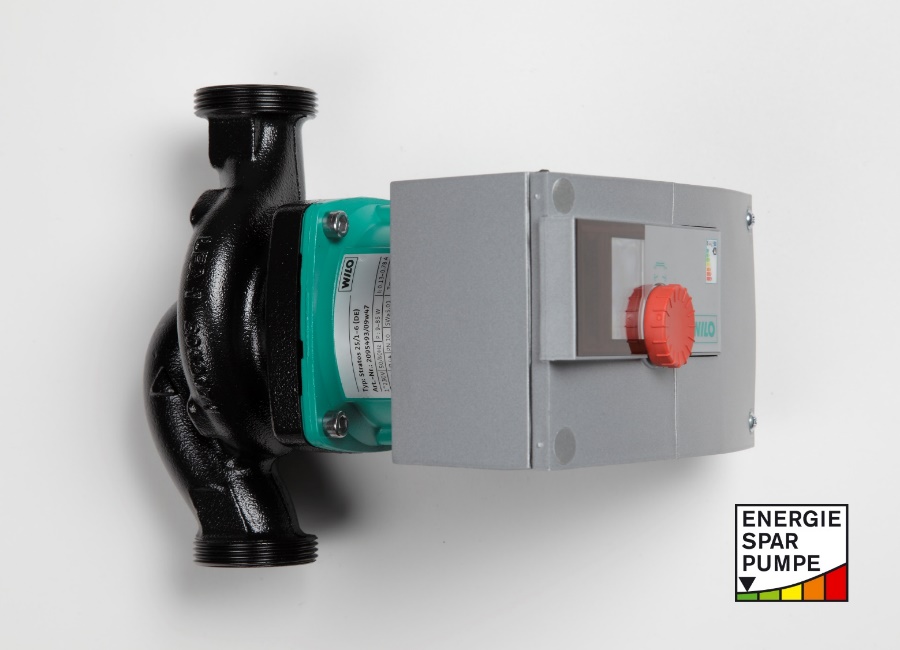 [Speaker Notes: Foto: Max Weishaupt GmbH]
Хидравлична инсталация
Солева верига
И тук ръководството на производителя предоставя конструктивни параметри и информация за работата на циркулационната помпа.





Когато оразмерявате помпата, имайте предвид, че загубата на налягане е 1,5 - 1,7 пъти по-голяма за 25% - 30% солеви разтвор, отколкото за чиста вода. Характерната крива за дебита на циркулационната помпа е приблизително. 10% под характерната крива за вода.
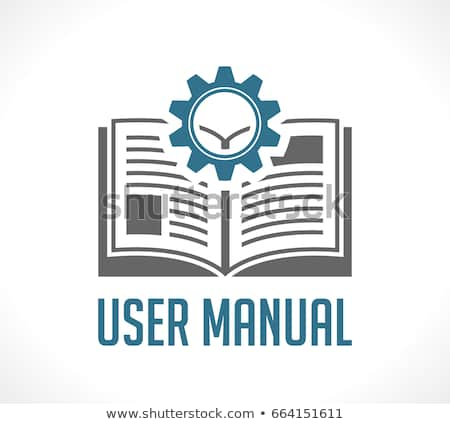 [Speaker Notes: Foto: shutterstock]
Хидравлична инсталация
Солева верига

Защо е важно циркулационната помпа на солевия разтвор да бъде оптимално настроена и работеща?

Скоростта на циркулация на солевия разтвор определя разпределението между предния и връщащия поток на солевия разтвор. Тъй като капацитетът на изпарителя на топлообменника не може да бъде променен, потокът от солен разтвор в термопомпата трябва да може да работи с този капацитет.
     - Ако количеството на циркулирания солеви разтвор е твърде ниско - т.е. налягането на помпата не е достатъчно - води до неизправност в системата
Хидравлична инсталация
Солева верига
Ако, от друга страна, капацитетът на помпата е твърде голям, това не нарушава функцията на термопомпата, обаче консумацията на електрическа енергия е по-висока от необходимата. В резултат на това ефективността на системата намалява.


Ако става дума за управляема циркулационна помпа, трябва да бъдат избрани подходящите настройки.
Ако циркулационната помпа, инсталирана в системата, не съответства на системата, трябва да се монтира друга подходяща циркулационна помпа.
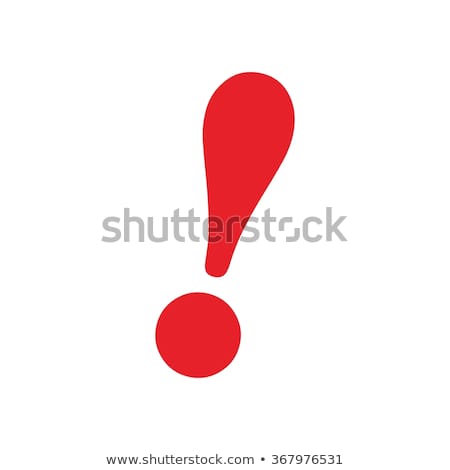 [Speaker Notes: Foto: shutterstock]
Хидравлична инсталация
Постоянен вентилационен клапан трябва да бъде монтиран в най-високата точка на системата.

За да се предпази изпарителят от всякакви примеси от строителните фази, се препоръчва да се инсталира цедка с размер на цедката от 0,5 mm до 1 mm, преди да влезе солевия разтвор в термопомпата. Филтърът се почиства, както се изисква през първата година на работа на термопомпата. След тази първа година примесите ще бъдат отстранени от солевия разтвор. Цедката може да се свали, за да се намалят загубите от налягане.
Хидравлична инсталация
Колекторната система е затворена верига, в която настъпват промени в обема поради топлинни колебания. Те могат да бъдат компенсирани с използване на мембранен разширителен съд съгласно DIN 4807. Предпазен клапан За да се предотврати препълването на системата, трябва да се монтира предпазен клапан с налягане на реакция 3 бара, който е тестван за проби от компоненти. Изходният отвор трябва да води в събирателен съд. Солевия разтвор не трябва да се изхвърля в канализационната система.
Хидравлична инсталация
Пълнене, вентилация и продухване на отоплителния кръг


Преди да напълните или презаредите системата, проверете  качеството на водата за отопление.

По-специално, спазвайте насока VDI 2035, листове 1 и 2.

- Вижте блок 2 .2
Хидравлична инсталация
Пълнене, вентилиране и продухване на солевия разтвор


Соленият разтвор се състои от вода, смесена с концентрат на антифриз. Трябва да се свържете с компетентните органи, за да разберете кои солеви течности могат да се използват.
Производителят на термопомпа често изисква използването на солеви разтвор.

Вижте блок 2.3
Хидравлична инсталация
Напълване на веригата на солевия разтвор

Подготовка
Разбъркайте старателно антифриз с вода в необходимото съотношение, преди да напълните източника на топлина.
Проверете концентрацията на сместа вода / антифриз. (-> рефрактометър)
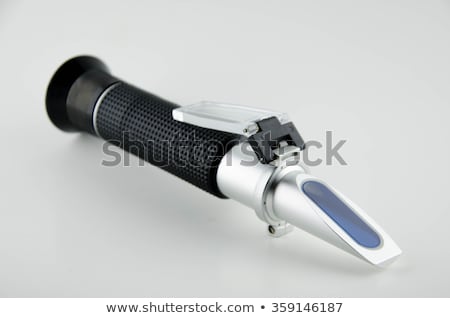 [Speaker Notes: Pic shutterstock]
Хидравлична инсталация
Напълване на веригата на солевия разтвор

След това напълнете солевия разтвор със смес вода и антифриз . Количеството на напълване / налягането на запълване и връзките могат да бъдат намерени в ръководството за термопомпата. За пълнене трябва да се използва помпа (ръчна или електрическа).

 Промийте системата за източник на топлина, докато системата е с въздух.
Хидравлична инсталация
(Незадължително) Прикачете допълнителни компоненти

Понякога трябва да се прикачат допълнителни компоненти (задължителни или незадължителни).
Те могат да бъдат:
- контролния панел
- охлаждащ модул
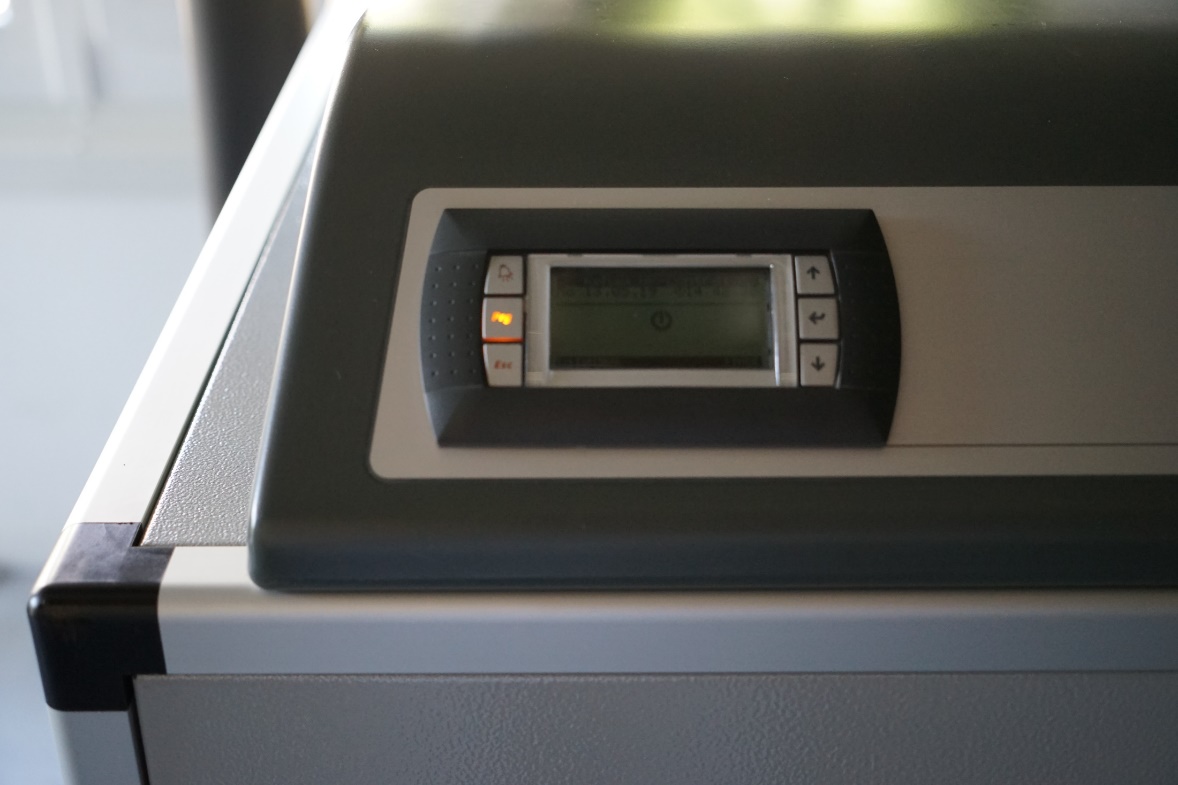 [Speaker Notes: Puic has bo]
Електрическо окабеляване
За електрическото окабеляване вижте блок 2.4
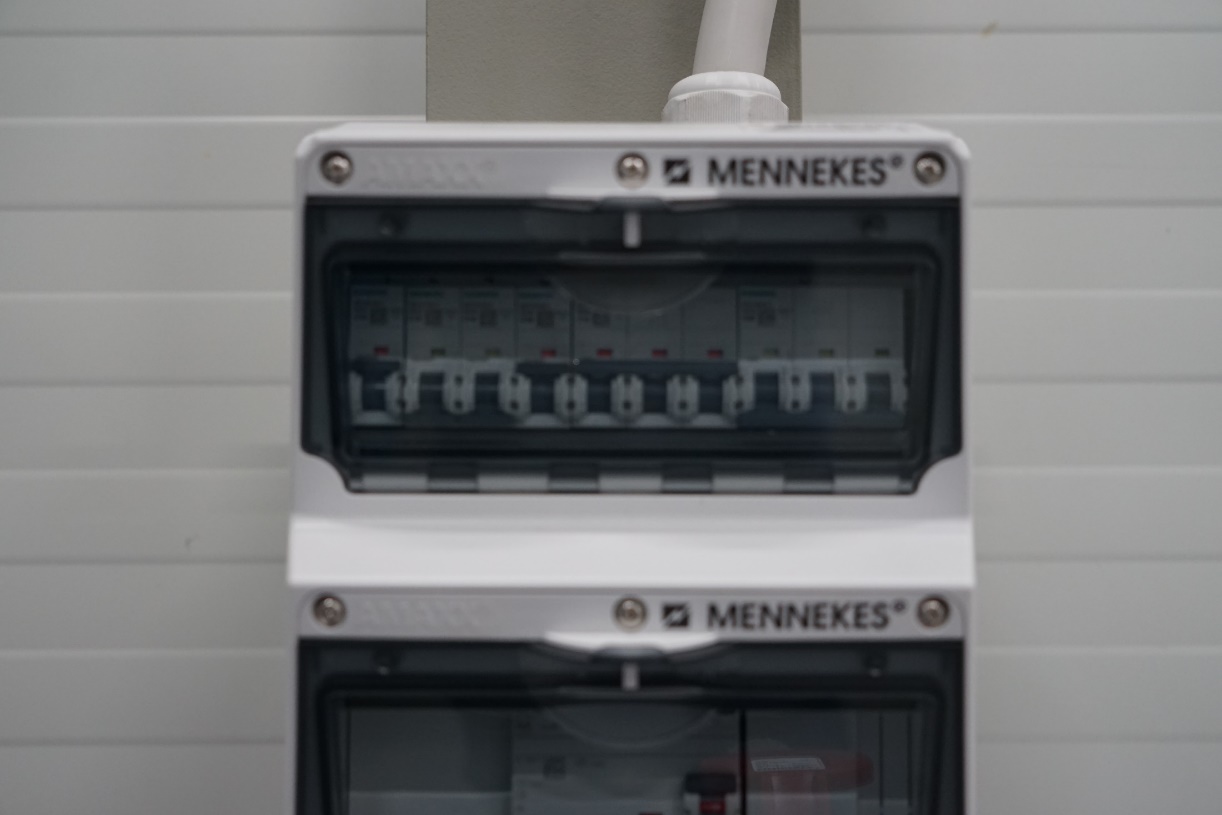 [Speaker Notes: Pic hs bo]
Първоначално пускане в експлоатация на термопомпата
Първоначално пускане в експлоатация на термопомпата

След хидравличното и електрическото свързване термопомпата може да бъде пусната в експлоатация за първи път.

Много термопомпи имат отделно инсталационно меню / меню на специалистите. Само обучен специализиран персонал трябва да извършва настройки, а не крайният потребител.
Първоначално пускане в експлоатация на термопомпата
Първоначално пускане в експлоатация на термопомпата

След хидравличното и електрическото свързване термопомпата може да бъде пусната в експлоатация за първи път.

Много термопомпи имат отделно инсталационно меню / меню на специалистите. Само обучен специализиран персонал трябва да извършва настройки, а не крайният потребител.
Първоначално пускане в експлоатация на термопомпата
Първоначално пускане в експлоатация на термопомпата

Типичните настройки, които трябва да бъдат направени там са:

- Време / дата
- Език

В допълнение, има основни характеристики на системата:
- Източник на топлина (земя / въздух)
- Режим на отопление и / или топла вода
вкл. охлаждане (активно / пасивно)
Първоначално пускане в експлоатация на термопомпата
Първоначално пускане в експлоатация на термопомпата

Типичните настройки, които трябва да бъдат 
направени там са:

Контрол на температурата на потока 
Отопление, крива на отопление, хистерезис

Това са централните настройки за ефективна работа 
на отоплението. Различни настройки, техните настройки и последици са описани в раздел 3.3.
Стръмност
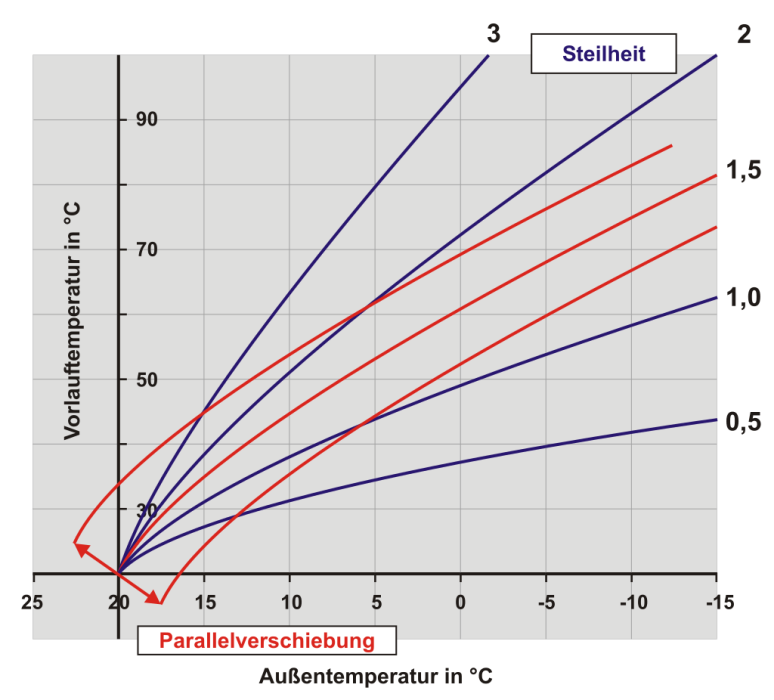 Температура на потока в ° C
Паралелно изместване
Външна температура в ° C
[Speaker Notes: Pic gemeinfrei]
Деактивирайте нагревателния елемент
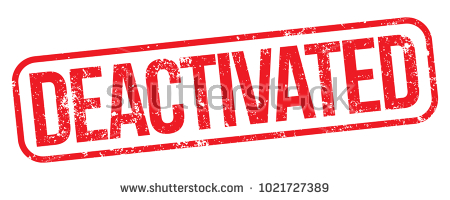 Деактивирайте нагревателния елемент
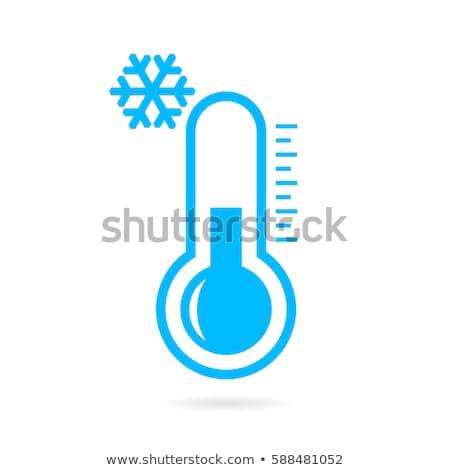 Често съществува опцията за дезактивиране на нагревателния елемент в настройките на термопомпата.

- Вижте блок 1.3
[Speaker Notes: Bild shutterstock]
Първоначално пускане в експлоатация на термопомпата
Първоначално пускане в експлоатация на термопомпата

- Инструкция за клиента
- Документация на инсталацията
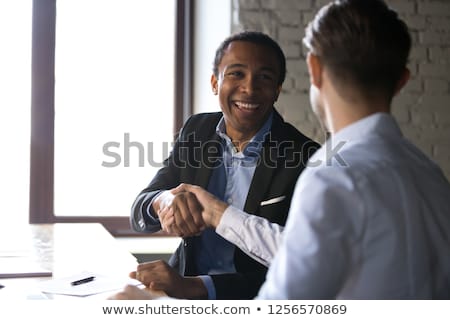 [Speaker Notes: Bild shutterstock]
Повече информация
BWP Guide - Hydraulic Diagram / Leitfaden BWP – Hydraulikschema

https://www.waermepumpe.de/fileadmin/user_upload/waermepumpe/07_Publikationen/BWP_LF_HYD_2019_DRUCK_final.pdf
[Speaker Notes: Pic hs bo]
Заключение
Вече завършихте модула „Монтаж на термопомпа“ и сте в състояние да:


1. Свържете и монтирате "топлообменник - термопомпа - разпределение"
2. Знаете често срещаните грешки и как да ги избегнете
Край на Частта
2.1 Монтаж на термопомпа